Statistical Analysis for Data ScienceC7081
Ed Harris
•
•
•
•
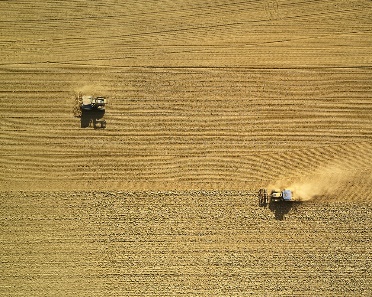 •
•
•	••••
•• • •• • •• •
•
•
• • •
••
•
•	••
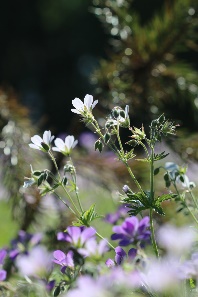 •
•
•
••
•
•
•
•
•
•
• •
•
03: Linear regression
Art, like morality, consists in drawing the line somewhere.
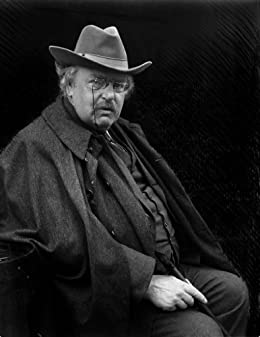 -G. K. Chesterton
Linear regression
Linear regression is a simple approach to supervised  learning. It assumes that the dependence of Y on  X1, X2, . . . Xp is linear.
True regression functions are never linear!
7
6
f(X)
5
4
3
2
4
6
8
X
although it may seem overly simplistic, linear regression is  extremely useful both conceptually and practically.
3 / 48
Linear regression for the advertising data
Consider the advertising data shown on the next slide.  Questions we might ask:
Is there a relationship between advertising budget and  sales?
How strong is the relationship between advertising budget  and sales?
Which media contribute to sales?
How accurately can we predict future sales?
Is the relationship linear?
Is there synergy among the advertising media?
4 / 48
Advertising data
25
25
25
20
20
20
Sales
Sales
Sales
15
15
15
10
10
10
5
5
5
0 50 100
200
300
0 10 20 30 40 50
0 20 40 60 80 100
TV
Radio
Newspaper
5 / 48
Simple linear regression using a single predictor X.
We assume a model
Y = β0 + β1X + E,

where β0 and β1 are two unknown constants that represent  the intercept and slope, also known as coefficients or  parameters, and E is the error term.
Given some estimates βˆ0 and βˆ1 for the model coefficients,  we predict future sales using


where yˆ indicates a prediction of Y on the basis of X = x.  
The hat symbol denotes an estimated value.
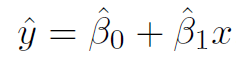 6 / 48
Estimation of the parameters by least squares
Let yˆi = βˆ0 + βˆ1xi  be the prediction for Y based on the ith  value of X. Then ei = yi − yˆi  represents the ith residual

We define the residual sum of squares (RSS) as
or equivalently as
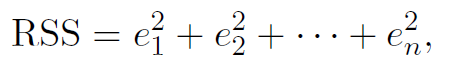 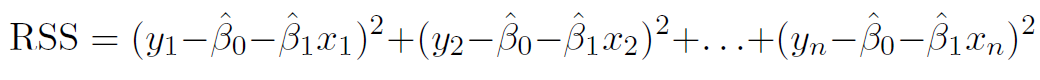 7 / 48
Estimation of the parameters by least squares
The least squares approach chooses βˆ0   and βˆ1  to minimize the RSS.
The minimizing values can be shown to be
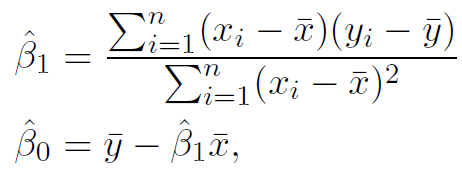 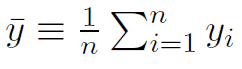 Sample means:
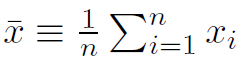 8 / 48
Example: advertising data
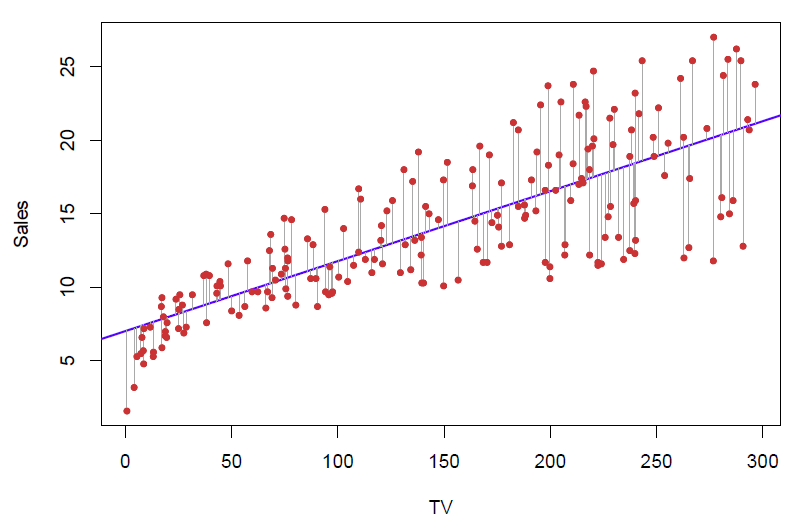 The least squares fit for the regression of sales onto TV.
In this case a linear fit captures the essence of the relationship,  although it is somewhat deficient in the left of the plot.
9 / 48
Assessing the Accuracy of the Coefficient Estimates
The standard error of an estimator reflects how it varies  under repeated sampling. We have
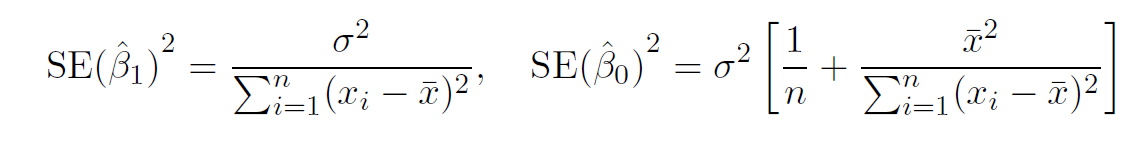 where σ2 = Var(E)

These standard errors can be used to compute confidence  intervals. A 95% confidence interval is defined as a range of  values such that with 95% probability, the range will  contain the true unknown value of the parameter. It has  the form

βˆ1  ± 2 · SE(βˆ1).
10 / 48
Confidence intervals — continued
That is, there is approximately a 95% chance that the interval


will contain the true value of β1 (under a scenario where we got  repeated samples like the present sample)

For the advertising data, the 95% confidence interval for β1 is  [0.042, 0.053]
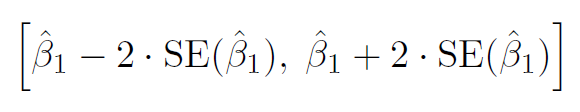 11 / 48
Hypothesis testing
Standard errors can also be used to perform hypothesis  tests on the coefficients. The most common hypothesis test  involves testing the null hypothesis of
H0 :	There is no relationship between X and Y
versus the alternative hypothesis
HA :	There is some relationship between X and Y .

Mathematically, this corresponds to testing
H0 : β1 = 0
versus
HA : β1 =/	0,
since if β1 = 0 then the model reduces to Y = β0 + E,  and
X is not associated with Y .
12 / 48
Hypothesis testing — continued
To test the null hypothesis, we compute a t-statistic, given  by


This will have a t-distribution with n − 2 degrees of  freedom, assuming β1 = 0.
Using statistical software, it is easy to compute the  probability of observing any value equal to |t| or larger. We  call this probability the p-value.
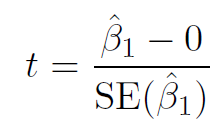 13 / 48
Results for the advertising data
14 / 48
Assessing the Overall Accuracy of the Model
We compute the Residual Standard Error
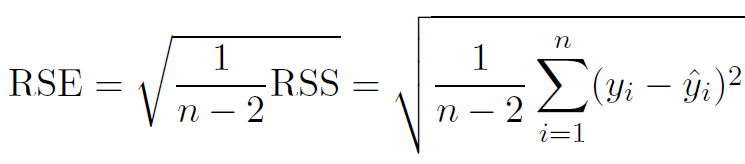 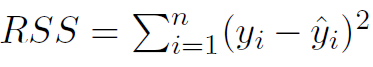 where the residual sum-of-squares is
R-squared or fraction of variance explained is
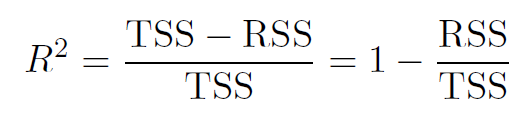 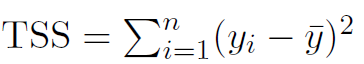 is the total sum of squares.
where
15 / 48
Assessing the Overall Accuracy of the Model
It can be shown that in this simple linear regression setting  that R2 = r2, where r is the correlation between X and Y :
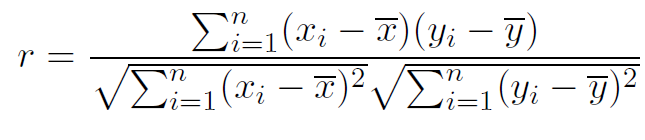 16 / 48
Advertising data results
17 / 48
Multiple Linear Regression
Here our model is
Y = β0 + β1X1 + β2X2 + · · · + βpXp + E
We interpret βj as the average effect on Y of a one unit  increase in Xj , holding all other predictors fixed. In the  advertising example, the model becomes

sales     = β0 + β1 × TV  + β2 × radio  + β3 × newspaper  + E
18 / 48
Interpreting regression coefficients
The ideal scenario is when the predictors are uncorrelated
a balanced design:
Each coefficient can be estimated and tested separately.
Interpretations such as “a unit change in Xj is associated  with a βj change in Y , while all the other variables stay  fixed”, are possible.
Correlations amongst predictors cause problems:
The variance of all coefficients tends to increase, sometimes  dramatically
Interpretations become hazardous — when Xj changes,  everything else changes.
Claims of causality should be avoided for observational  data.
19 / 48
The woes of (interpreting) regression coefficients
“Data Analysis and Regression” Mosteller and Tukey 1977
a regression coefficient βj estimates the expected change in  Y per unit change in Xj , with all other predictors held  fixed. But predictors usually change together!
Example: Y total amount of change in your pocket;
X1 = # of coins; X2 = # of pennies, nickels and dimes. By  itself, regression coefficient of Y on X2 will be > 0. But  how about with X1 in model?
Y = number of tackles by a football player in a season; W  and H are his weight and height. Fitted regression model  is Yˆ = b0 + .50W − .10H. How do we interpret βˆ2 < 0?
20 / 48
Two quotes by famous Statisticians
“Essentially, all models are wrong, but some are useful”
George Box


“The only way to find out what will happen when a complex  system is disturbed is to disturb the system, not merely to  observe it passively”
Fred Mosteller and John Tukey, paraphrasing George Box
21 / 48
Estimation and Prediction for Multiple Regression
Given estimates βˆ0 , βˆ1 , . . . βˆp , we can make predictions  using the formula

We estimate β0, β1, . . . , βp as the values that minimize the
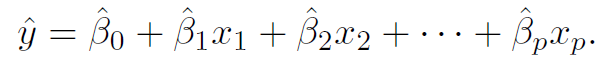 sum of squared residuals
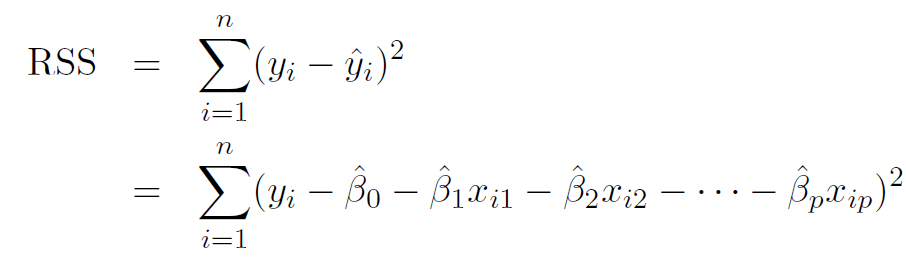 This is done using standard statistical software. The values  βˆ0 , βˆ1 , . . . , βˆp        that minimize RSS are the multiple least  squares regression coefficient estimates.
22 / 48
Y
X2
X1
23 / 48
Results for advertising data
Correlations:
TV	radio	newspaper
sales
24 / 48
Some important questions
Is at least one of the predictors X1, X2, . . . , Xp useful in  predicting the response?

Do all the predictors help to explain Y , or is only a subset  of the predictors useful?

How well does the model fit the data?

Given a set of predictor values, what response value should  we predict, and how accurate is our prediction?
25 / 48
Is at least one predictor useful?
For the first question, we can use the F-statistic
(TSS − RSS)/p
F =	∼ F
p,n−p−1
RSS/(n − p − 1)
26 / 48
Deciding on the important variables
The most direct approach is called all subsets or best  subsets regression: we compute the least squares fit for all possible subsets and then choose between them based on some criterion that balances training error with model size.

However we often cannot  examine all possible models, since  they are 2p of them; for example when p =40 there are  over a billion models!

Instead we need an automated approach that searches  through a subset of them. We discuss two commonly use  approaches next.
27 / 48
Forward selection
Begin with the null model — a model that contains an  intercept but no predictors.
Fit p simple linear regressions and add to the null model  the variable that results in the lowest RSS.
Add to that model the variable that results in the lowest  RSS amongst all two-variable models.
Continue until some stopping rule is satisfied, for example  when all remaining variables have a p-value above some  threshold.
28 / 48
Backward selection
Start with all variables in the model.
Remove the variable with the largest p-value — that is, the  variable that is the least statistically significant.
The new (p − 1)-variable model is fit, and the variable with  the largest p-value is removed.
Continue until a stopping rule is reached. For instance, we  may stop when all remaining variables have a significant
p-value defined by some significance threshold.
29 / 48
Model selection continued
Later we discuss more systematic criteria for choosing an “optimal” member in the path of models produced by  forward or backward stepwise selection.

These include Mallow’s Cp, Akaike information criterion  (AIC), Bayesian information criterion (BIC), adjusted R2  and Cross-validation (CV).
30 / 48
Other Considerations in the Regression Model
Qualitative Predictors
Some predictors are not quantitative but are qualitative,  taking a discrete set of values.
These are also called categorical predictors or factor  variables.
See for example the scatterplot matrix of the credit card
data in the next slide.
In addition to the 7 quantitative variables shown, there are  four qualitative variables: gender, student (student  status), status (marital status), and ethnicity  (Caucasian, African American (AA) or Asian).
31 / 48
Credit Card Data
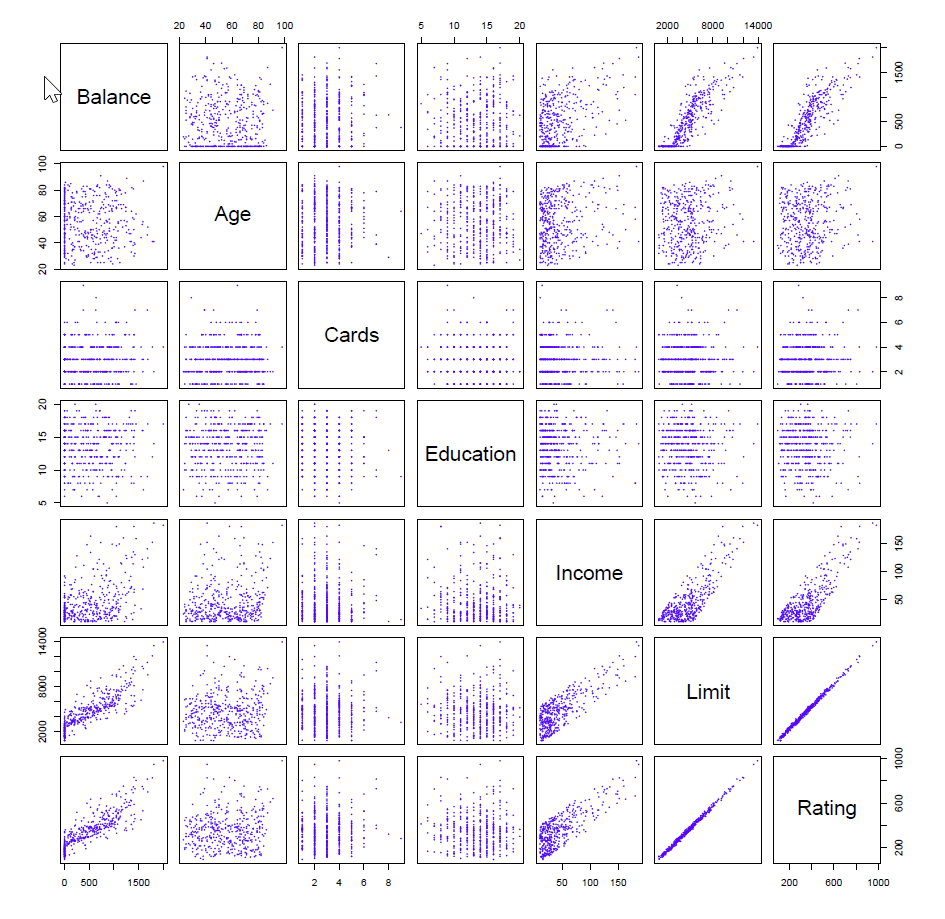 32 / 48
Qualitative Predictors — continued
Example: investigate differences in credit card balance between  males and females, ignoring the other variables. We create a  new variable
1
0
if ith person is female  if ith person is male
x =
i
Resulting model:
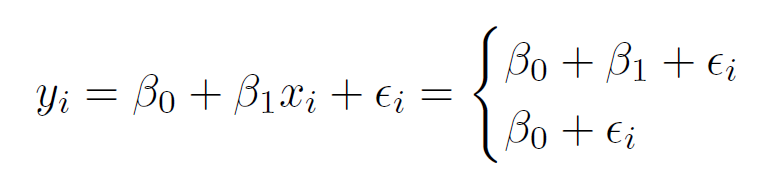 if ith person is female  if ith person is male.
Intrepretation?
33 / 48
Credit card data — continued
Results for gender model:
34 / 48
Qualitative predictors with more than two levels
With more than two levels, we create additional dummy  variables. For example, for the ethnicity variable we  create two dummy variables. The first could be
1
0
if ith person is Asian
if ith person is not Asian,
x	=
i1
and the second could be
1
0
if ith person is Caucasian
if ith person is not Caucasian.
x	=
i2
35 / 48
Qualitative predictors with more than two levels —  continued.

Then both of these variables can be used in the regression  equation, in order to obtain the model
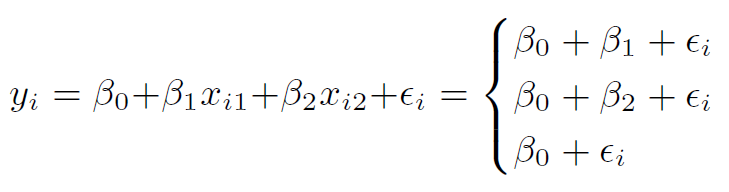 if ith person is Asian
if ith person is Caucasian  if ith person is AA.
There will always be one fewer dummy variable than the  number of levels. The level with no dummy variable —  African American in this example — is known as the  baseline.
36 / 48
Results for ethnicity
37 / 48
Extensions of the Linear Model
Removing the additive assumption: interactions  and nonlinearity
Interactions:
In our previous analysis of the Advertising  data, we assumed that the effect on sales  of increasing one  advertising medium is independent of the amount spent on  the other media.
For example, the linear model


states that the average effect on sales   of a one-unit increase in TV is always β1, regardless of the amount spent on radio.
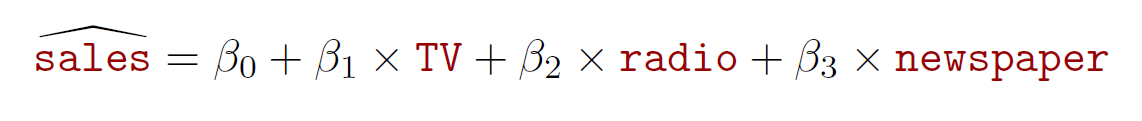 38 / 48
Interactions — continued
But suppose that spending money on radio advertising  actually increases the effectiveness of TV advertising, so  that the slope term for TV should increase as radio  increases.

In this situation, given a fixed budget of $100, 000,  spending half on radio and half on TV   may increase sales  more than allocating the entire amount to either TV or to radio.

In marketing, this is known as a synergy effect, and in  statistics it is referred to as an interaction effect.
39 / 48
Interaction in the Advertising data?
Sales
TV

Radio
When levels of either TV or radio  are low, then the true sales
are lower than predicted by the linear model.

But when advertising is split between the two media, then the model tends to underestimate sales.
40 / 48
Modelling interactions — Advertising data
Model takes the form

sales = β0 + β1 × TV + β2 × radio + β3 × (radio × TV) + E
= β0 + (β1 + β3 × radio) × TV + β2 × radio + E.
Results:
41 / 48
Interpretation
The results in this table suggests that interactions are  important.

The p-value for the interaction term TV × radio is  extremely low, indicating that there is strong evidence for


The R2 for the interaction model is 96.8%, compared to  only 89.7% for the model that predicts sales using TV and  radio without an interaction term.
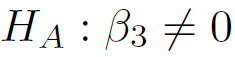 42 / 48
Interpretation — continued
This means that (96.8 − 89.7)/(100 − 89.7) = 69% of the  variability in sales  that remains after fitting the additive  model has been explained by the interaction term.

The coefficient estimates in the table suggest that an  increase in TV advertising of $1, 000 is associated with  increased sales of

(βˆ1 + βˆ3 × radio) × 1000 = 19 + 1.1 × radio units.

An increase in radio advertising of $1, 000 will be  associated with an increase in sales of
(βˆ2 + βˆ3 × TV) × 1000 = 29 + 1.1 × TV units.
43 / 48
Hierarchy
Sometimes it is the case that an interaction term has a  very small p-value, but the associated main effects (in this  case, TV and radio) do not.

The hierarchy principle:
If we include an interaction in a model, we should also  include the main effects, even if the p-values associated  with their coefficients are not significant.
44 / 48
Hierarchy — continued
The rationale for this principle is that interactions are hard  to interpret in a model without main effects — their  meaning is changed.

Specifically, the interaction terms also contain main effects,  if the model has no main effect terms.
45 / 48
Interactions between qualitative and quantitative variables

Consider the Credit   data set, and suppose that we wish to  predict balance   using income  (quantitative) and student  (qualitative).

Without an interaction term, the model takes the form
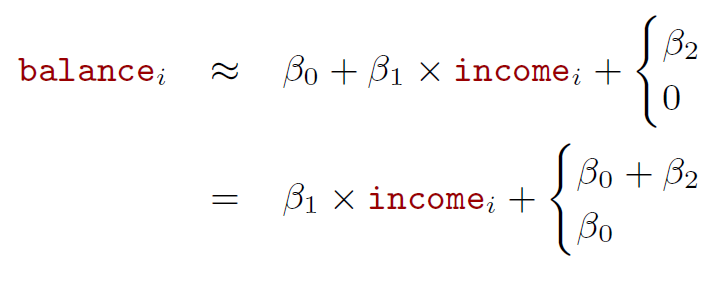 if ith person is a student
if ith person is not a student
if ith person is a student
if ith person is not a student.
46 / 48
With interactions, it takes the form
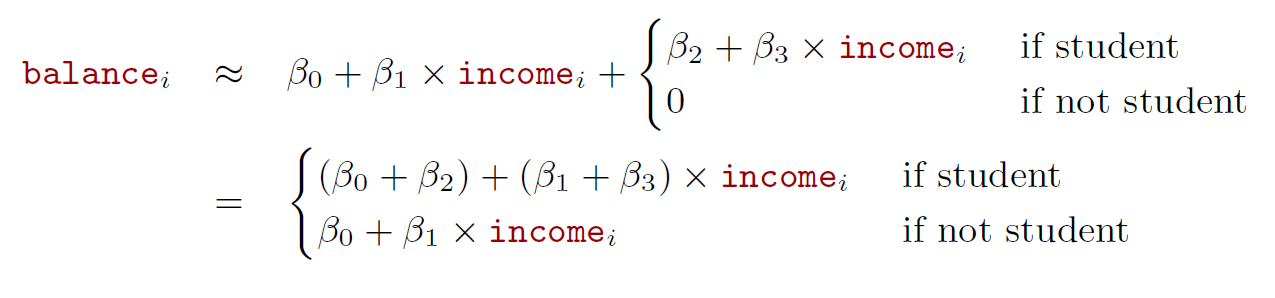 47 / 48
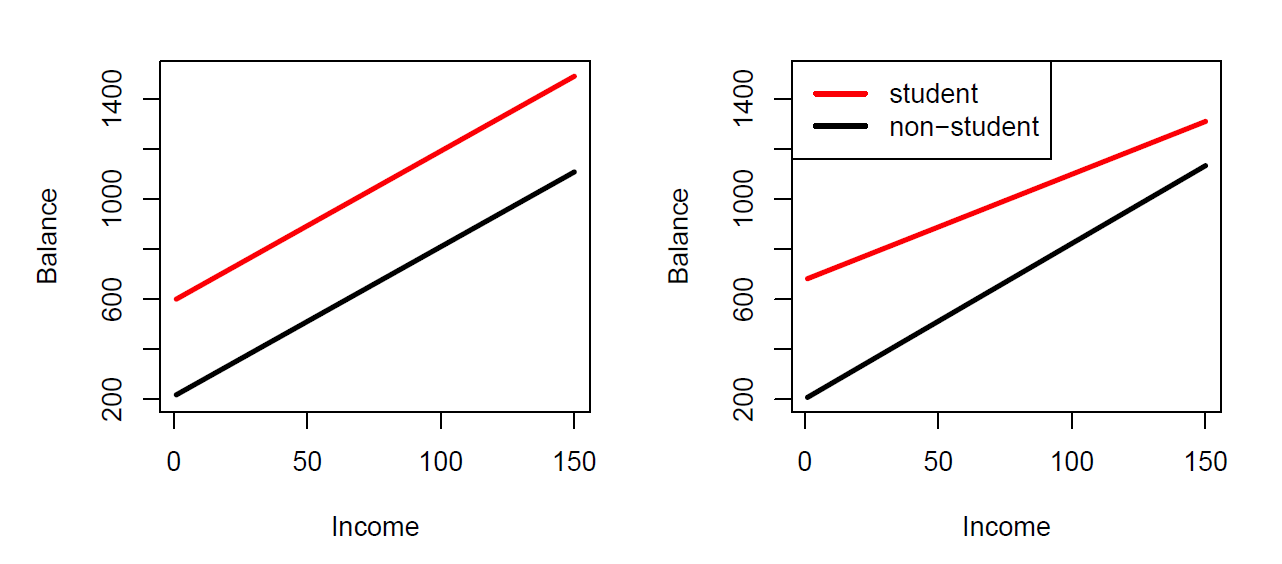 Credit data 
Left: no interaction between income and student.  
Right: with an interaction term between income and student.
48 / 48
Non-linear effects of predictors
Polynomial regression on Auto data
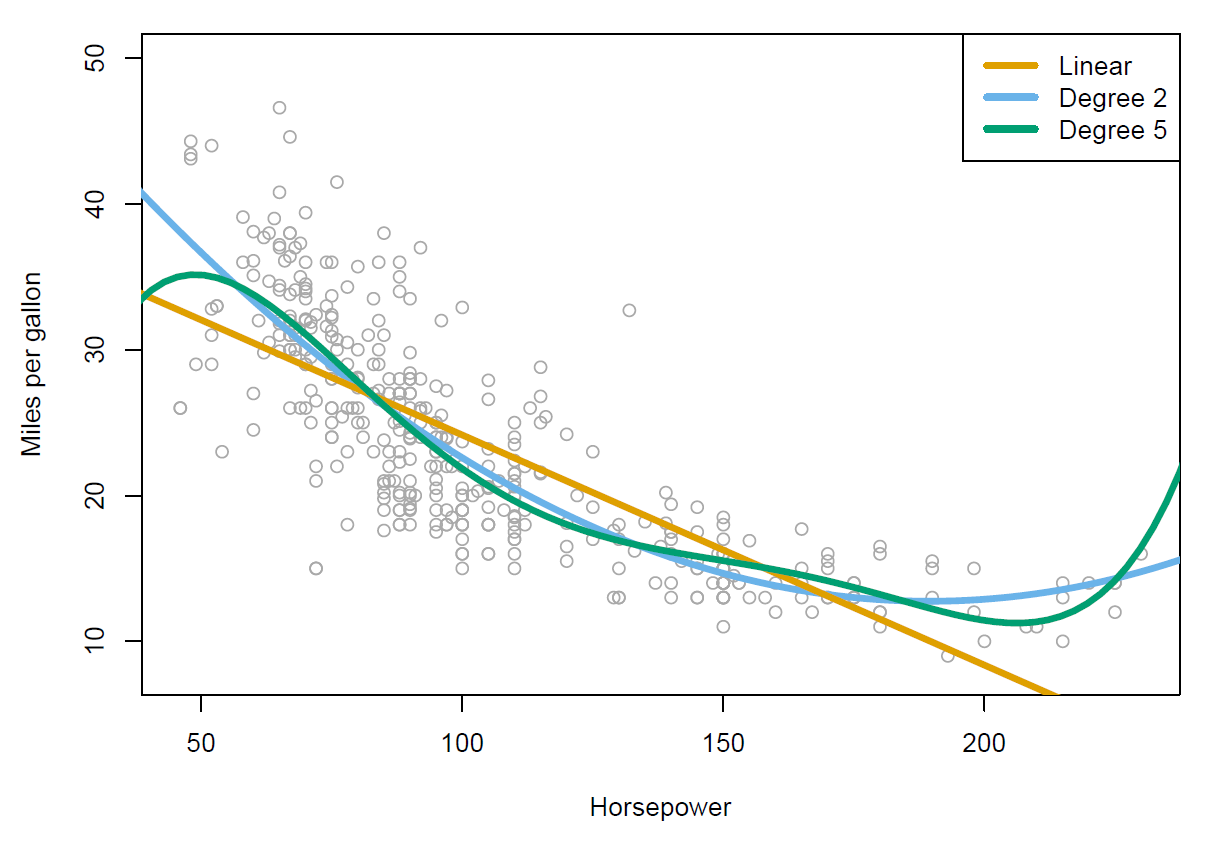 49 / 48
The figure suggests that

mpg = β0 + β1 × horsepower + β2 × horsepower2 + E
may provide a better fit.
50 / 48
What we did not cover
Outliers
Non-constant variance of error terms  
High leverage points
Collinearity

(See James et al. 2021 section 3.33 if this is new to you – this is important stuff
51 / 48
Generalizations of the Linear Model
In much of the rest of this module, we explore methods that expand the scope of linear models and how they are fit:

Classification problems: logistic regression, support vector  machines
Non-linearity: kernel smoothing, splines and generalized  additive models; nearest neighbor methods.
Interactions: Tree-based methods, bagging, random forests  and boosting (these also capture non-linearities)
Regularized fitting: Ridge regression and lasso
52 / 48